UBND QUẬN LONG BIÊN
 TRƯỜNG MN ĐỨC GIANG
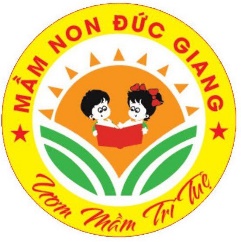 Hoạt động khám phá 
Đề tài :Trò chuyện về ngày 8/3
Lứa tuổi : 5-6 tuổi
 Giáo viên : Lê Thị Hà Châu
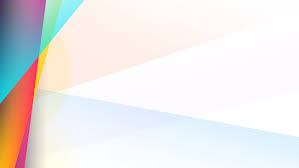 I. Mục đích - yêu cầu.
*Kiến thức:
-Trẻ biết ngày mồng 8/3 là ngày quốc tế phụ nữ, ngày dành cho các bà, các mẹ, các cô giáo, các chị....
-Trẻ biết một số hoạt động của ngày 8/3 như mít tinh, toạ đàm, vui văn nghệ, thể thao, tặng hoa, tặng quà…cho các bà, các mẹ, cô giáo, các bạn gái ...
* Kỹ năng:
- Rèn kỹ năng quan sát, ghi nhớ có chủ định cho trẻ.
- Phát triển ngôn ngữ, mở rộng vốn từ cho trẻ.
* Thái độ:
- Giáo dục trẻ biết vâng lời bà, mẹ, cô giáo......chăm ngoan học giỏi, Biết thể hiện tình cảm của mình nhân ngày 8/3.
Theo các con ngày 8/3 
là ngày hội của ai ?
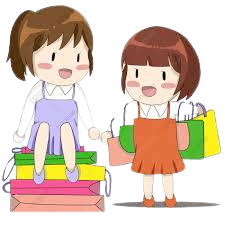 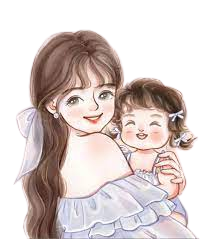 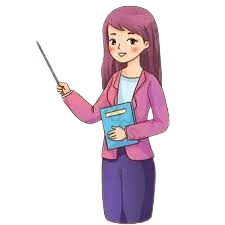 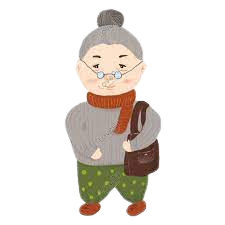 Các bà
Các mẹ
Các chị gái, bạn gái
Các cô
nhiều tình cảm qua
Vậy tại sao mọi người lại dành nhiều tình cảm quan tâm tới bà,mẹ , cô như vậy?
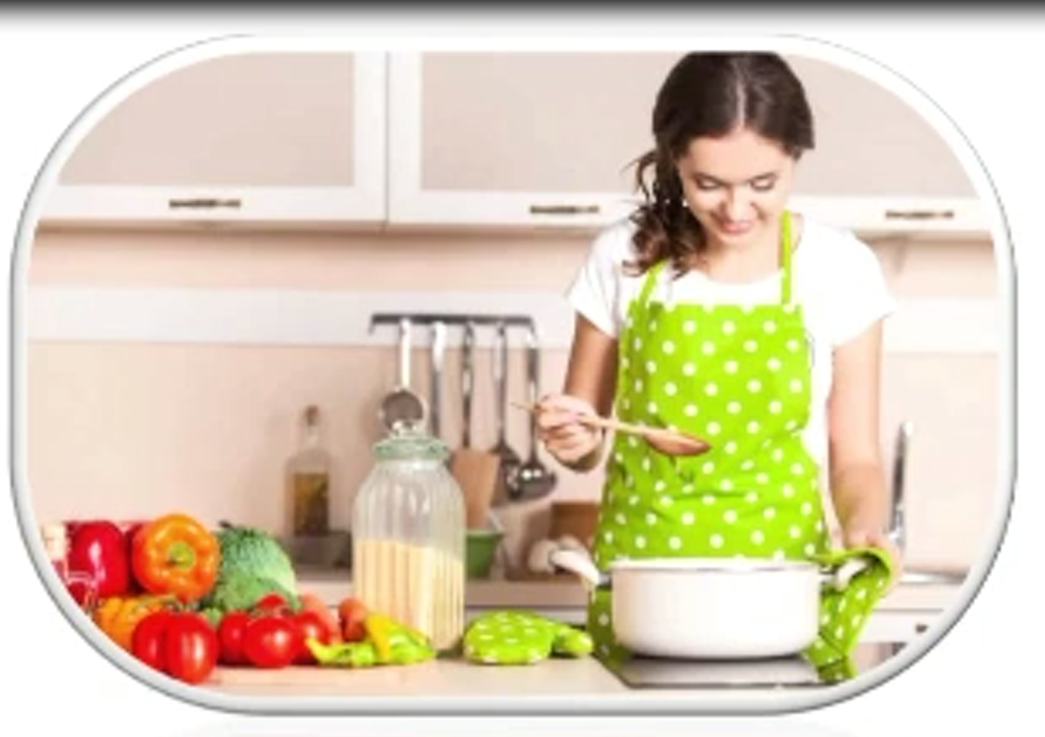 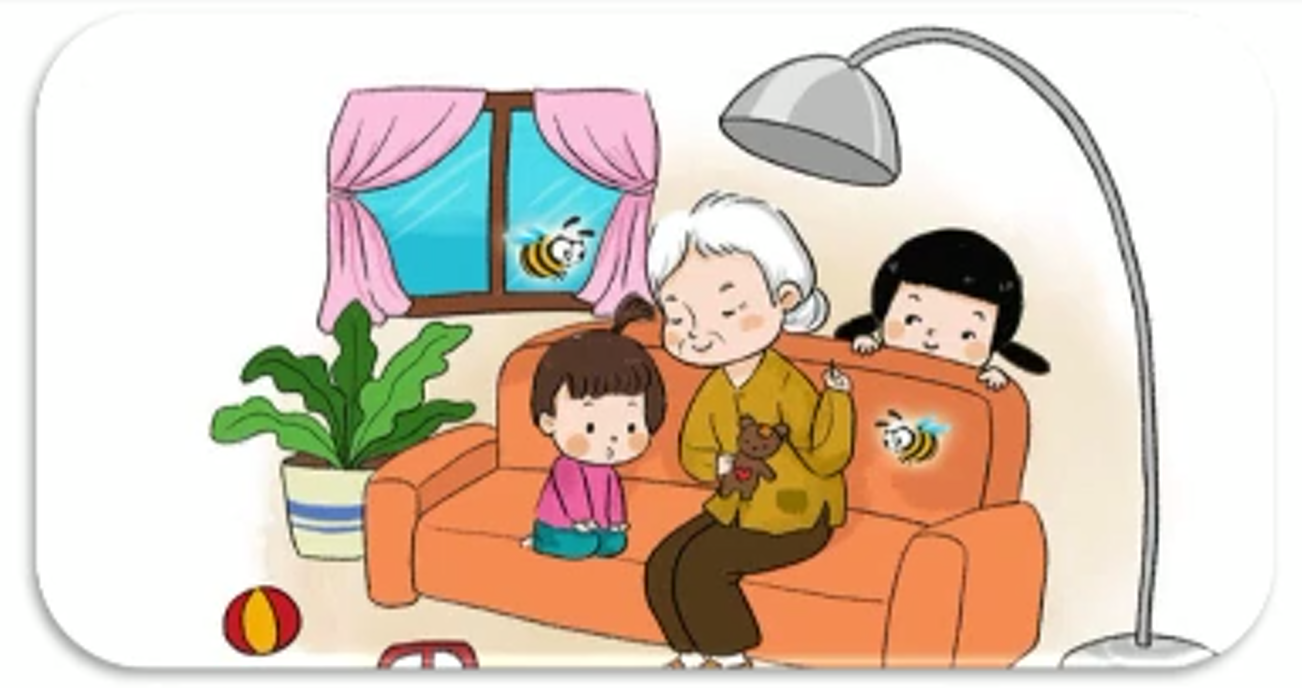 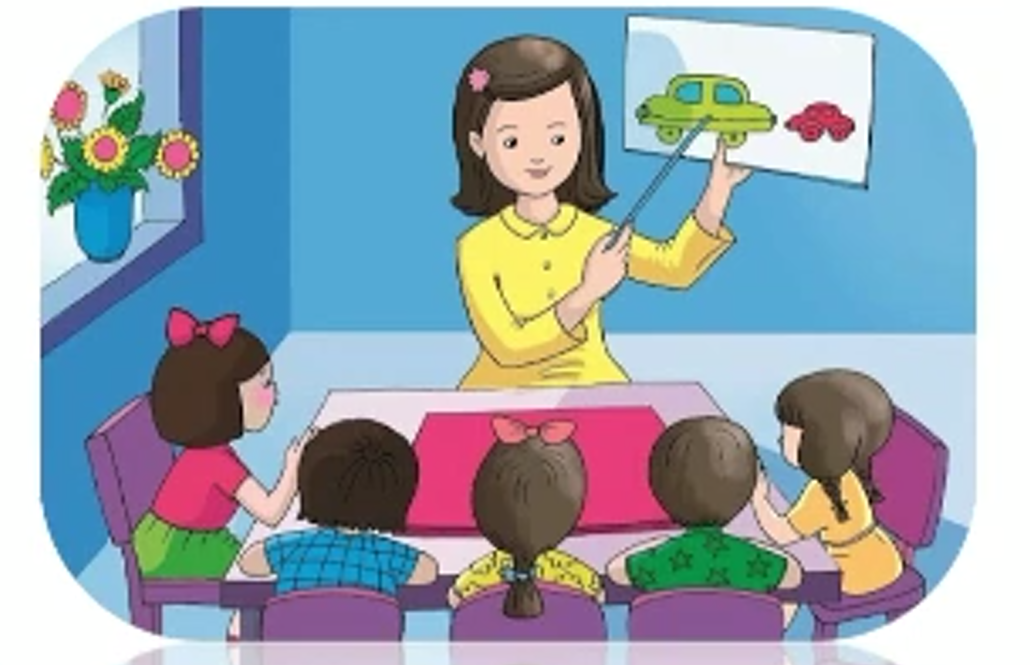 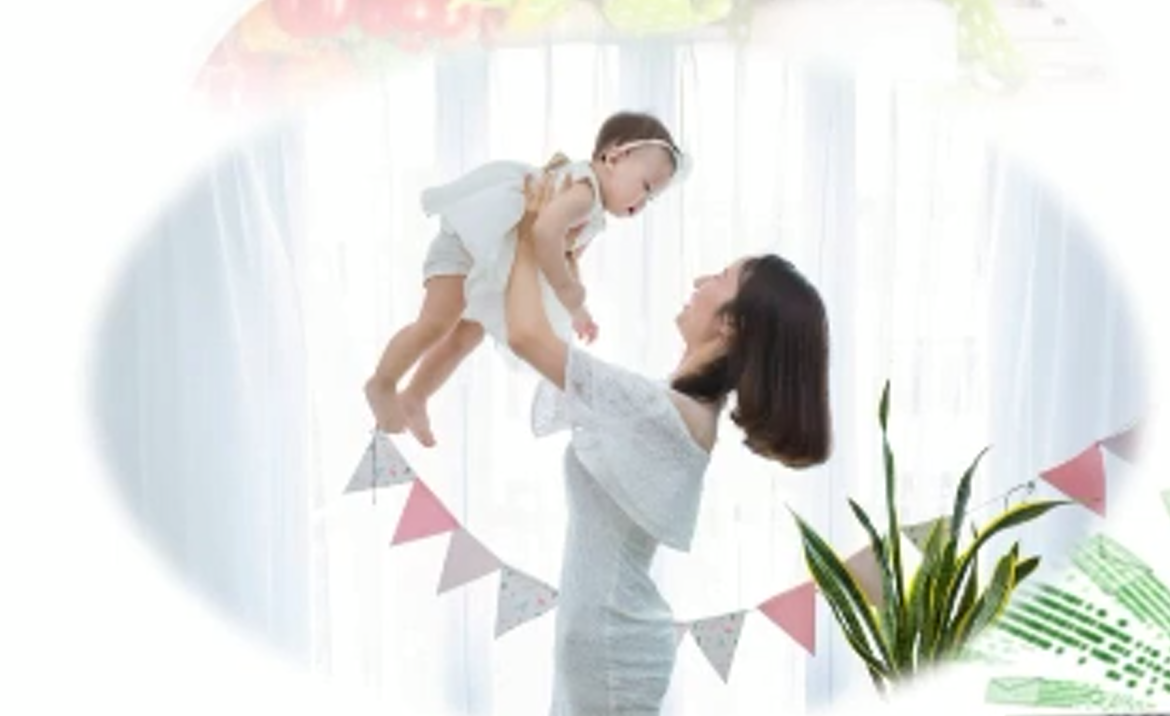 Trong ngày 8/3
 thường diễn ra hoạt động gì ?
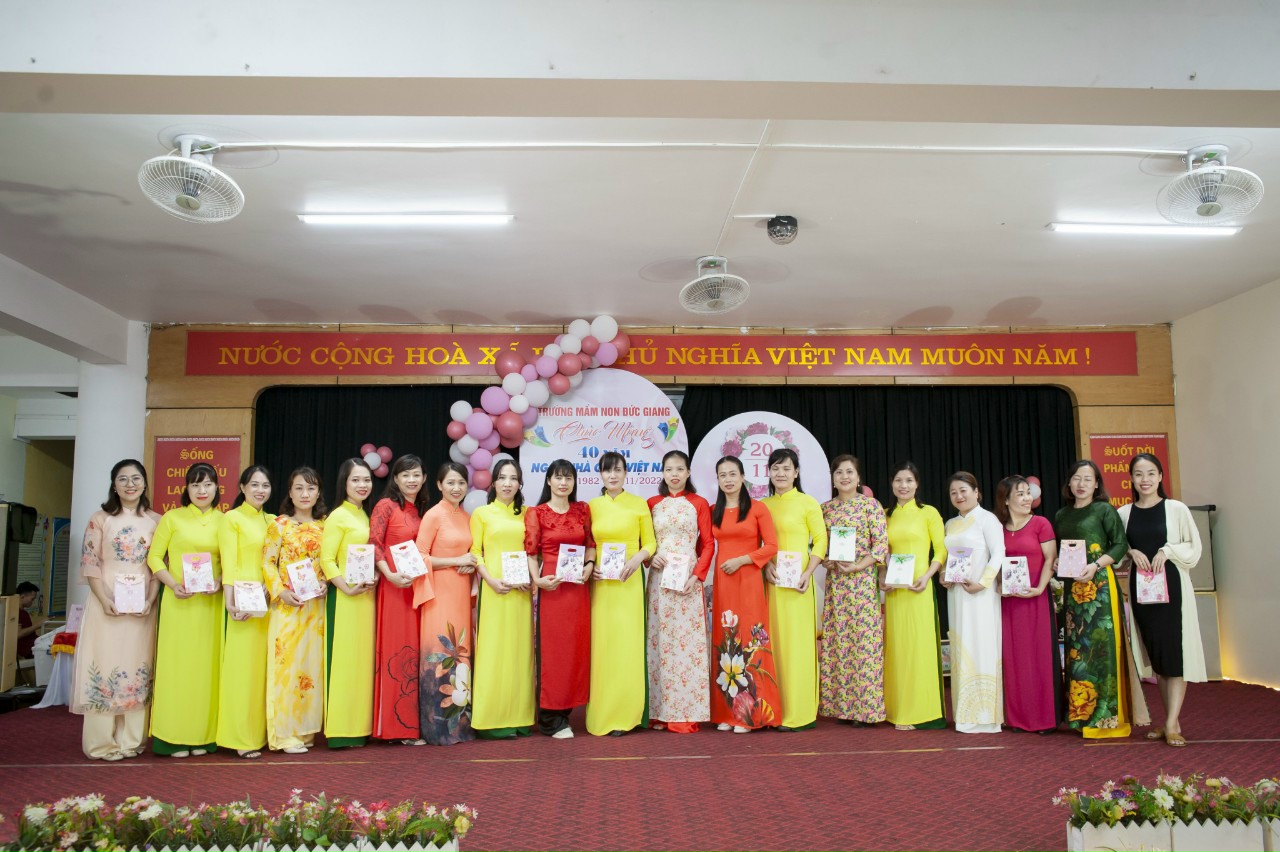 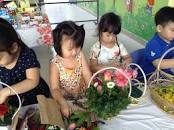 Thi cắm hoa
Mít tinh
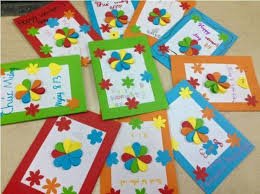 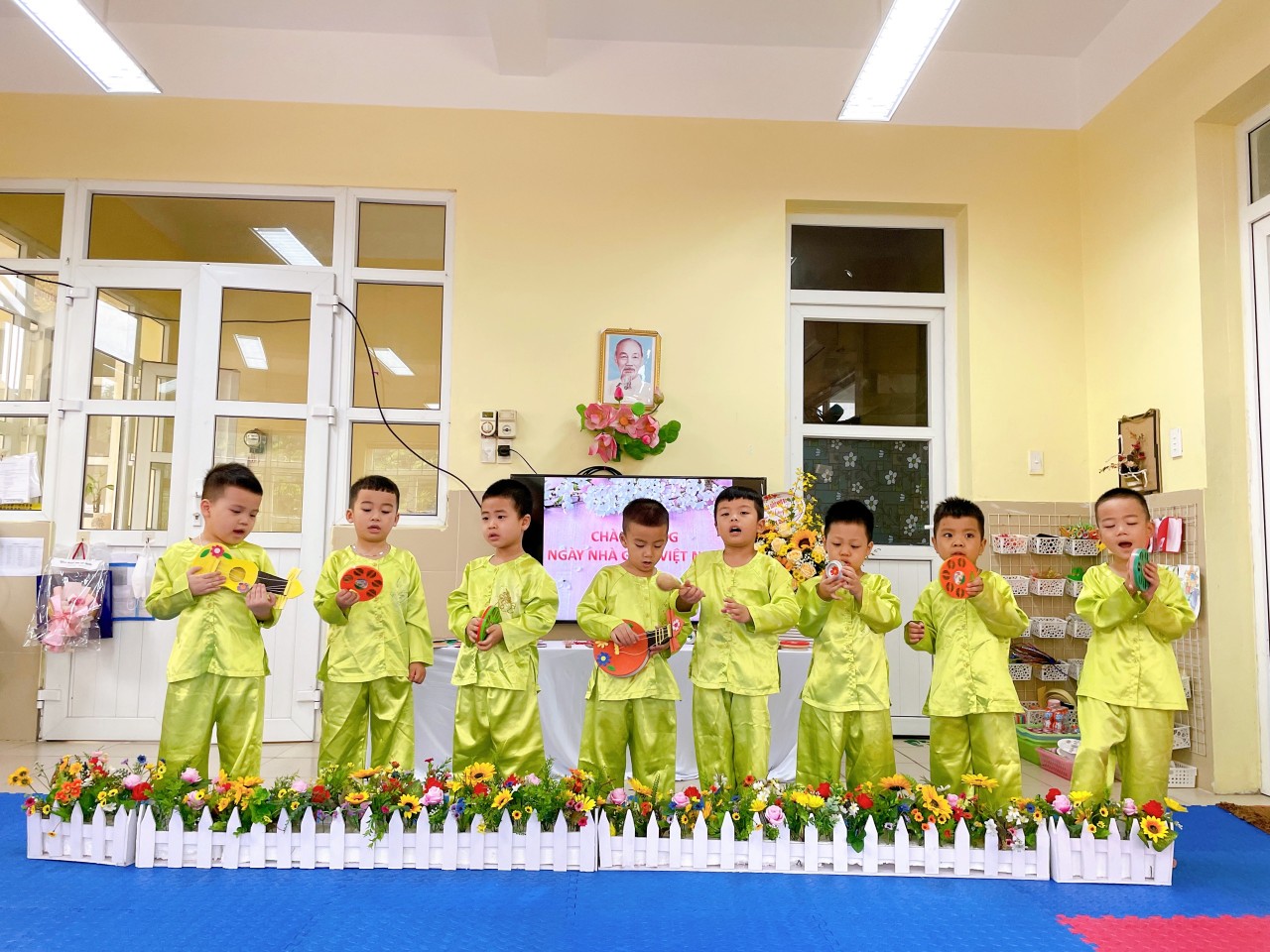 Biểu diễn văn nghệ
Làm bưu thiếp
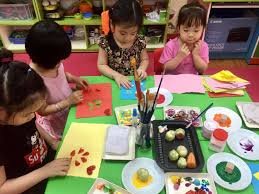 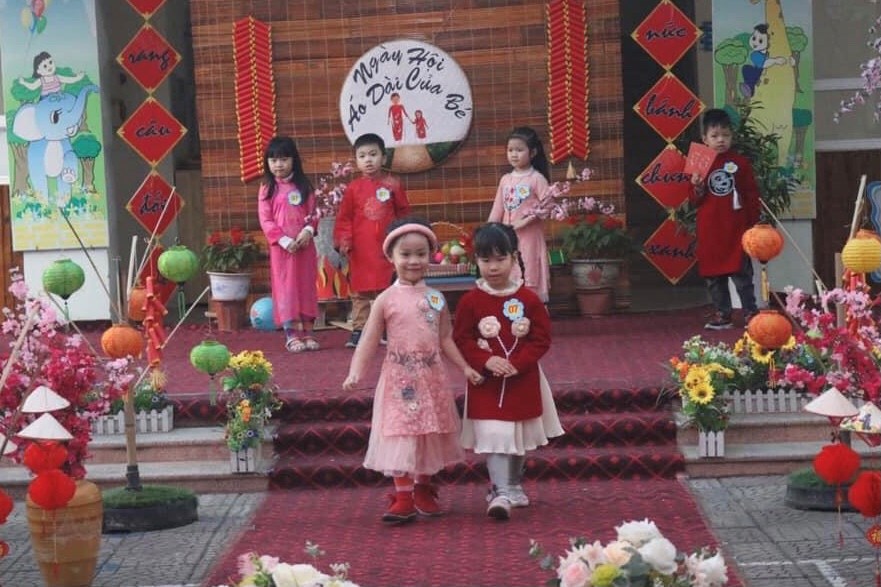 Làm bưu thiếp
Ngày hội áo dài
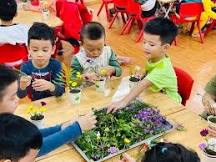 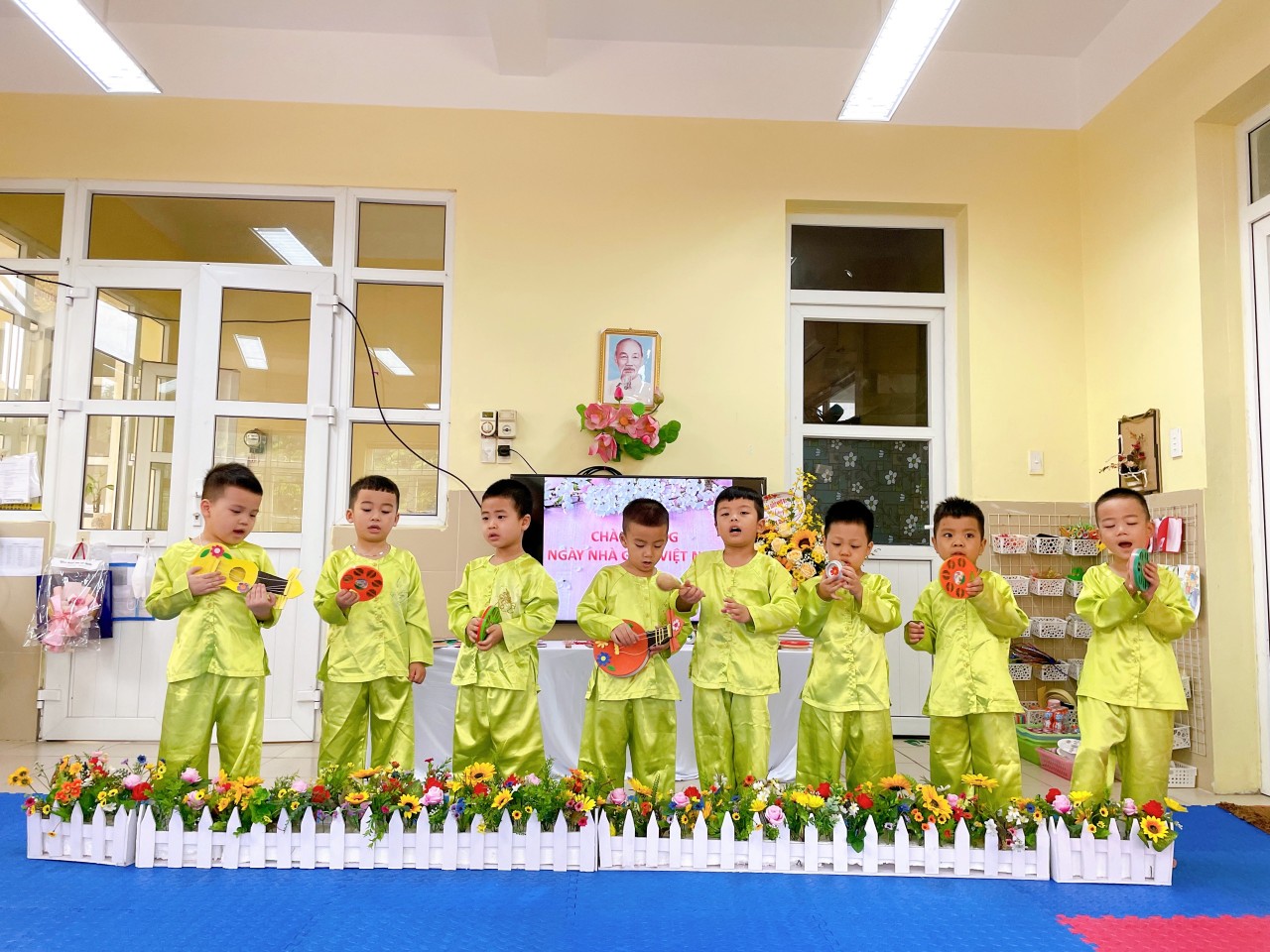 Biểu diễn văn nghệ
Cắm hoa
Trò chơi: Ai thông minh
Cách chơi :  Trên màn hình sẽ xuất hiện câu hỏi và các 
phương án trả lời trong thời gian 5 giây bạn nào lựa chọn 
được  phương án trả lời đúng là thông minh .
Câu hỏi số 1:
Theo các con ngày 8/3 
là ngày hội của ai ?
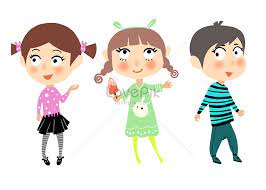 1. Ngày hội của các bạn thiếu nhi
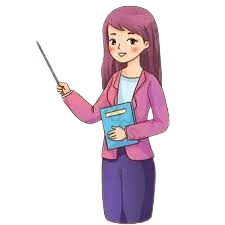 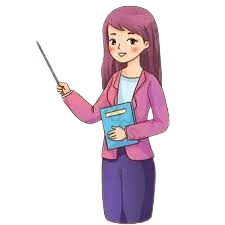 Câu hỏi số 1:
Theo các con ngày 8/3 
là ngày hội của ai ?
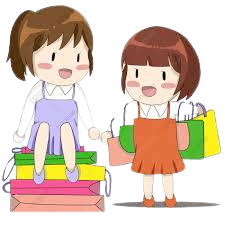 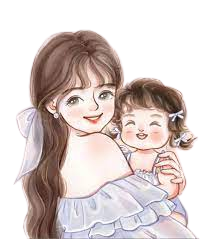 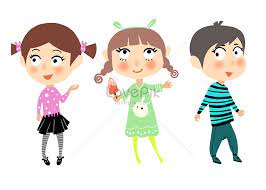 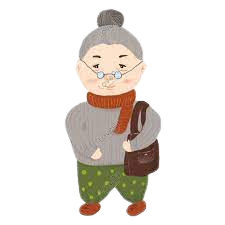 2. Ngày hội của các bà , các mẹ , các cô ,các chị và các bạn gái
1. Ngày hội của các bạn thiếu nhi
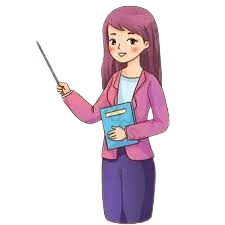 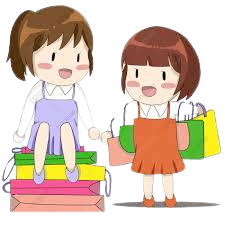 Câu hỏi số 1:
Theo các con ngày 8/3 
là ngày hội của ai ?
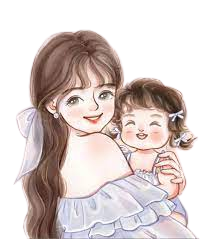 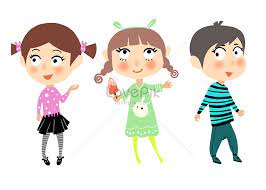 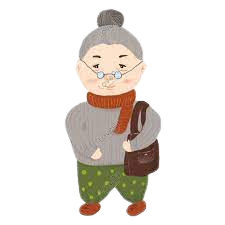 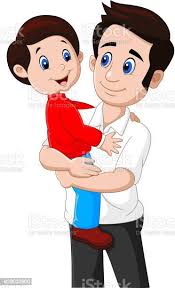 2. Ngày hội của các bà , các mẹ , các cô ,các chị và các bạn gái
1. Ngày hội của các bạn thiếu nhi
3. Ngày hội của các ông, bố
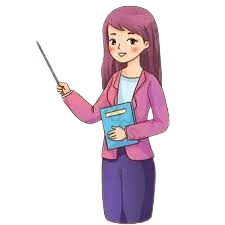 Câu hỏi số 1:
Đố các con ngày 8/3 
là ngày hội của ai ?
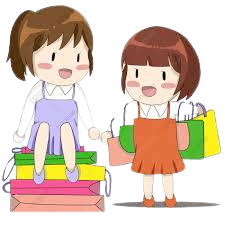 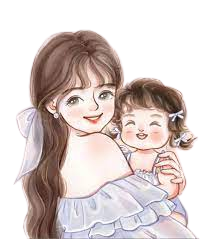 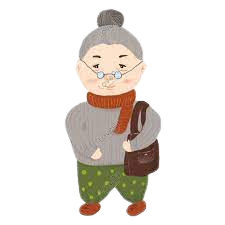 2. Ngày hội của các bà , các mẹ , các cô ,các chị và các bạn gái
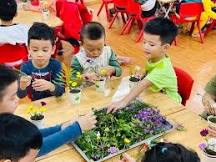 Câu hỏi số 2:
Ngày 8/3 thường diễn ra các hoạt động gì?
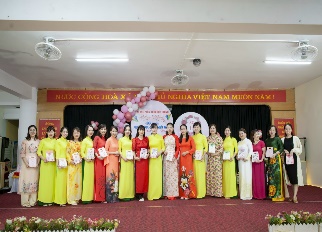 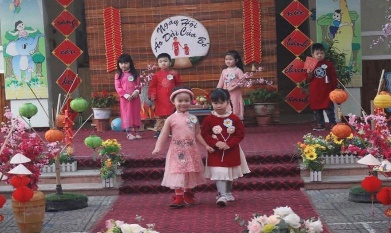 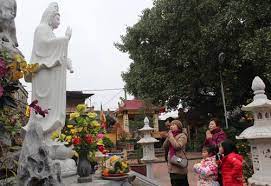 1.  Lễ mít tinh , các cuộc thi cắm hoa , áo dài …
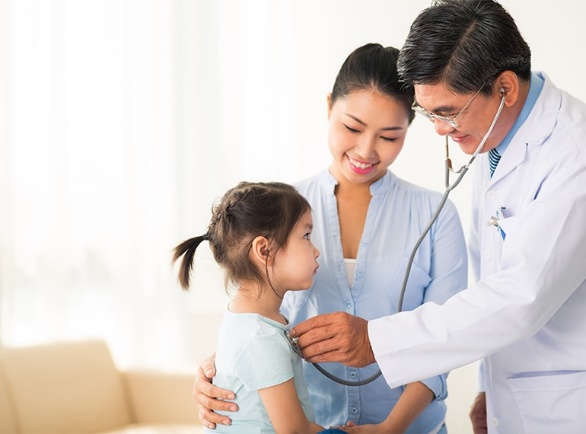 2. Đi chùa
3. Đi khám bệnh
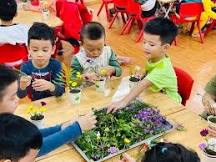 Câu hỏi số 2:
Ngày 8/3 thường diễn ra cac hoạt động gì?
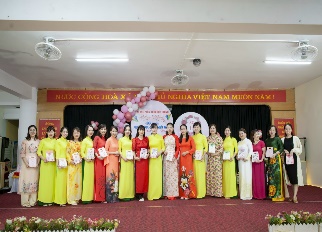 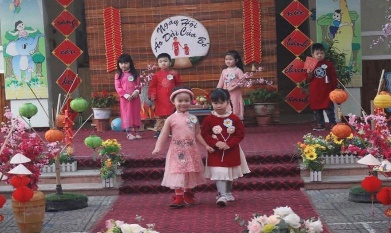 1.  Lễ mít tinh , các cuộc thi cắm hoa , áo dài …
Câu hỏi số 3:
Ở nhà các con có bà có mẹ là phụ nữ , còn ở lớp chúng mình có ai là phụ nữ ?
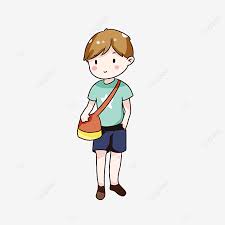 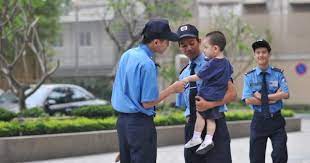 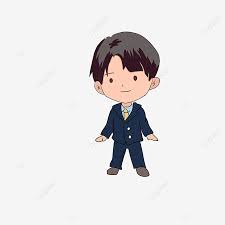 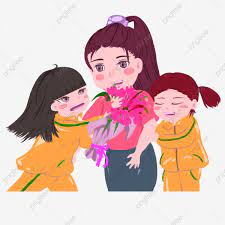 1.  Các bạn nam
2.  Các bác bảo vệ
3.  Các cô giáo và các bạn gái
Câu hỏi số 3:
Ở nhà các con có bà có mẹ là phụ nữ , còn ở lớp chúng mình có ai là phụ nữ ?
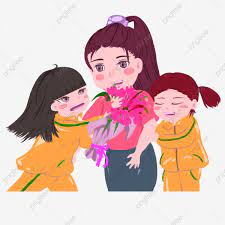 3.  Các cô giáo và các bạn gái
Các con sẽ làm gì để
 thể hiện tình cảm của mình
 đối với những người phụ nữ
 mà các con yêu quý ?
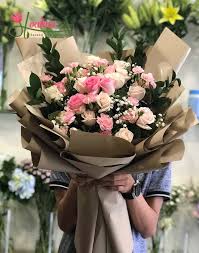 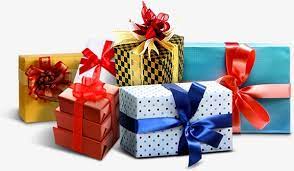 Tặng hoa
Tặng quà
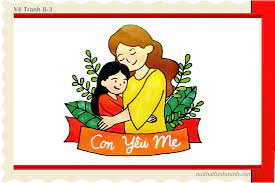 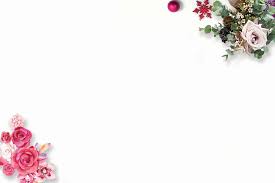 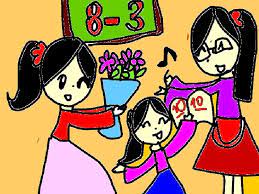 Các bé bày tỏ lòng yêu thương